... بُغية خلق مناخ من التفاهم والاحترام المتبادل لكرامة كل إنسان وقيمته كي يشعر كل شخص بأنه جزء من المجتمع وأنه قادر على المساهمة الكاملة في تنمية المجتمع ورفاهه ..ديباجة - قانون حقوق الإنسان في أونتاريو
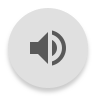 [Speaker Notes: مرحبًا بك!  يعكف مجلس مدارس منطقة أتوا - كارلتون على وضع سياسة لحقوق الإنسان تهدف إلى تعزيز وحماية حقوق الإنسان للطلاب والموظفين والأسر في مجلس مدارس منطقة أتوا - كارلتون. نحن نتحدّث عن حقوق الإنسان الخاصة بك.
كجزء من هذه العملية، نريد أن نسمع منك!  نريد أن نبني سياسة تعكس أولوياتكم وتخلق طريقة لطرح الشواغل المتعلقة بحقوق الإنسان ومعالجتها.  نريد منك أن تشعر بالأمان عند استخدام العملية ونريد أن تكون متاحة للجميع في مجتمع مجلس مدارس منطقة أتوا - كارلتون المتنوع. 
ستحدد سياسة حقوق الإنسان الحقوق والمسؤوليات وتنشئ عملية للطلاب وأسرهم والموظفين وأفراد المجتمع المحلي لطرح شواغلهم. لن يقتصر الأمر على تعزيز وحماية حقوق الإنسان فحسب، بل ستشكل السياسة أيضًا آلية مساءلة لمجلس مدارس منطقة أتوا - كارلتون
هذا العرض القصير، يوفر لك بعض الأفكار حول سبل المشاركة وإبداء رأيك. ما نتعلمه ونسمعه في هذه المنتديات سيساعد على تشكيل سياسة حقوق الإنسان في منطقتنا.]
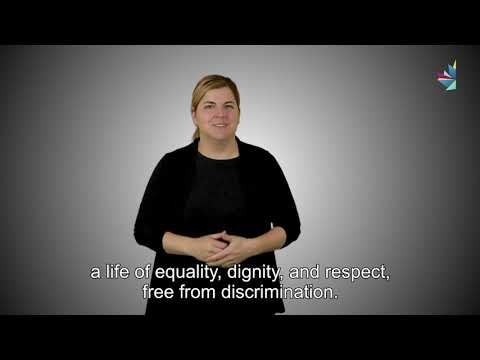 ما هي حقوق الإنسان؟
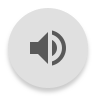 من:
اللجنة الكندية لحقوق الإنسان

https://www.chrc-ccdp.gc.ca/eng/content/asl
[Speaker Notes: ما هي حقوق اﻹنسان؟  تحدد حقوق الإنسان ما يحق لنا جميعا كبشر: حياة تتسم بالمساواة والكرامة والاحترام وخالية من التمييز.  فكل فرد في العالم له الحق في الحصول على نفس حقوق الإنسان الأساسية نفسها. أنت ولدت ولك الحق في التمتع بحقوق الإنسان.  ليس عليك كسبها.  لدينا الحق في التمتع بحقوق الإنسان الخاصة بنا دون تمييز بسبب النسب أو العرق أو اللون أو الأصول العرقية أو الجنسية أو القدرة أو السن أو الدين أو الجنس، أو من نحب. لدينا الحق في العمل والتعلم في مكان يخلو من التمييز.]
تكافؤ بالفرص
ما هو الحق في التعليم؟
أقصى الإمكانات
التنوع الثقافي وحقوق الإنسان
عدم التمييز العنصري
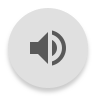 [Speaker Notes: الحق في التعليم هو أيضًا حق من حقوق الإنسان الأساسية.  فالتعليم يطلق العنان لقدرات الشخص للحصول على حقوقه الأخرى.  لكل طفل الحق في التعليم الذي يوفر الفرص المتساوية، ويطلق طاقاتهم الكامنة، حيث لا يعانون من التمييز وحيث يتعلمون حول الثقافات المختلفة وحقوق الإنسان. ويشمل هذا الحق في معرفة الحقيقة عن تاريخ السكان الأصليين وثقافاتهم وتقاليدهم ووجهات نظرهم.]
ما هو الحق في التعليم؟
بسبب العرق أو الجنس أو الإعاقة أو غيرها من أسس توفير الحماية
التمييز
الظلم والمعاملة
 السيئة
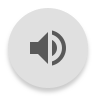 [Speaker Notes: ما هو التمييز العنصري؟ التمييز العنصري هو إجراء أو قرار يعامل شخصاً أو جماعة معاملة غير عادلة أو مسيئة لأسباب مثل العرق أو الجنس أو الدين أو الإعاقة أو السن أو أي أسباب أخرى محددة. يحمي قانون أونتاريو لحقوق الإنسان الأشخاص من التمييز ل17 سبب.  وهذه الأسباب تسمى أسس التمييز.  وتشمل أسس الحماية من التمييز في أونتاريو العرق، والنسب، واللون، والجنسية، والموطن الأصلي، والأصل، والدين، والجنس، والميل الجنسي، والهوية الجنسانية، والتعبير الجنساني، والإعاقة، والعمر، والأسرة أو الحالة الاجتماعية.]
ما هو التحرّش؟
هو السلوك اللفظي أو النفسي أو الجسدي أو البيئي غير المرغوب فيه والذي يستمر طوال الوقت
يكون بسبب العرق أو الجنس أو الإعاقة أو أو أي من أسس الحماية الأخرى
تحرّش
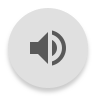 [Speaker Notes: ما هو التحرش؟  التحرش هو شكل من أشكال التمييز. وينطوي على أي سلوك لفظي أو جسدي أو بيئي غير مرغوب فيه يسيء إليك أو يقلل من شأنك.  بشكل عام، التحرّش سلوك يستمر مع مرور الوقت. وفي بعض الحالات، يمكن أيضًا اعتبار الحوادث الخطيرة التي حدثت لمرة واحدة تحرّش. التحرّش يحدث عندما يدلي شخص ما بتصريحات أو نكات مزعجة حول عرقك أو دينك أو إعاقة أو أي أساس آخر للتمييز؛ وعند تهديدك أو إرهابك بسبب جنسك أو عمرك أو وضعك العائلي أو أي فئة من الفئات المحمية الأخرى؛ أو عند الاتصال معك جسديًا بشكل مزعج مثل اللمس، أو الربت، أو القرص أو العناق.  أو عندما ينبذونك أو يعزلونك بسبب هويتك الجنسية أو لونك أو إعاقتك أو أي من أسس الحماية من التمييز الأخرى؛ أو عندما يجعلونك موضوع رسوماتهم على الجدران أو في الصور بسبب كونك من أحد الفئات المحمية من التمييز. كل هذه أمثلة على التحرّش.]
ما هو الاستيعاب؟
في بعض الأحيان تمنع الحواجز القائمة الشخص من التمتع بحقوقه بشكل متساوٍ مع الآخرين.

فيعني "الاستيعاب" التغييرات التي نجريها وتتيح لشخص ما الوصول الكامل إلى حقوقه حتى يحين وقت إزالة الحواجز النظامية.
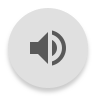 [Speaker Notes: ما هو الاستيعاب؟ وفي بعض الأحيان توجد حواجز تمنع الشخص من الوصول إلى  التمتع الكامل بحقوقه. 'الاستيعاب' هو التغييرات التي نقوم بها لإزالة هذه الحواجز والسماح لك أو لطفلك الوصول الكامل لحقوقكم .]
الأسئلة الاستشارية
السؤال 3: عندما يكون لدى شخص ما شواغل تتعلق بحقوق الإنسان، فهناك طرق مختلفة لمعالجتها.
برأيك، كيف يمكن لمجلس مدارس منطقة أتوا كارلتون تلقي والاستجابة لشواغل حقوق الإنسان بطريقة تجعل ذلك الشخص يشعر بالأمان؟
ليصبح الوصول إليها أسهل وتصبح أكثر فعالية للجميع؟
السؤال 2: تشمل الفئات المحمية من التمييز بموجب قانون حقوق الإنسان في أونتاريو العرق، والنسب، والبلد الأصلي، واللون، والأصل العرقي، والجنسية، والعقيدة، والجنس، والميل الجنسي، والهوية الجنسية، والتعبير عن الجنس، والعمر، والحالة الاجتماعية، والحالة الأسرية، والإعاقة.. هل هنالك أي عوامل أخرى ترى بأنه يجب أخذها بعين الاعتبار؟
لماذا؟
السؤال 4:
كيف يستطيع مجلس مدارس منطقة أوتاوا - كارلتون التواصل بشكل أفضل مع الموظفين والطلاب والأسر لمساعدتهم في فهم حقوقهم ومسؤولياتهم وفهم سبل طرح شواغلهم؟
السؤال 1: برأيك، ما هي أهم قضايا حقوق الإنسان التي يجب على مجلس مدارس منطقة أوتاوا كارلتون معالجتها؟ لماذا؟
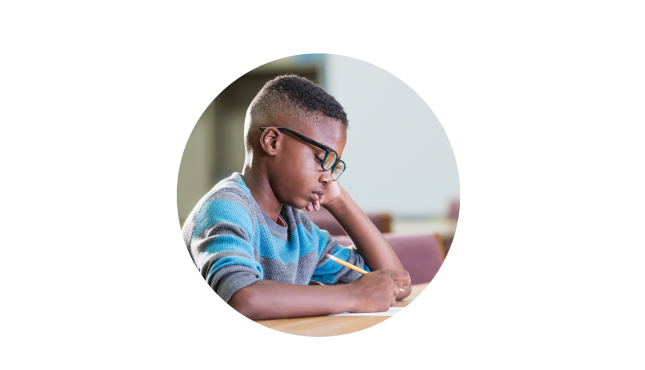 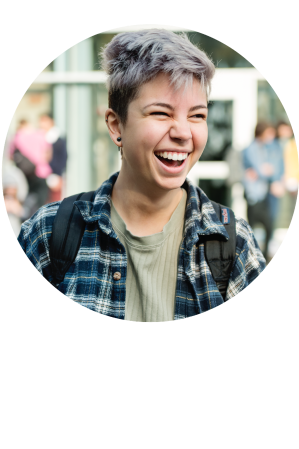 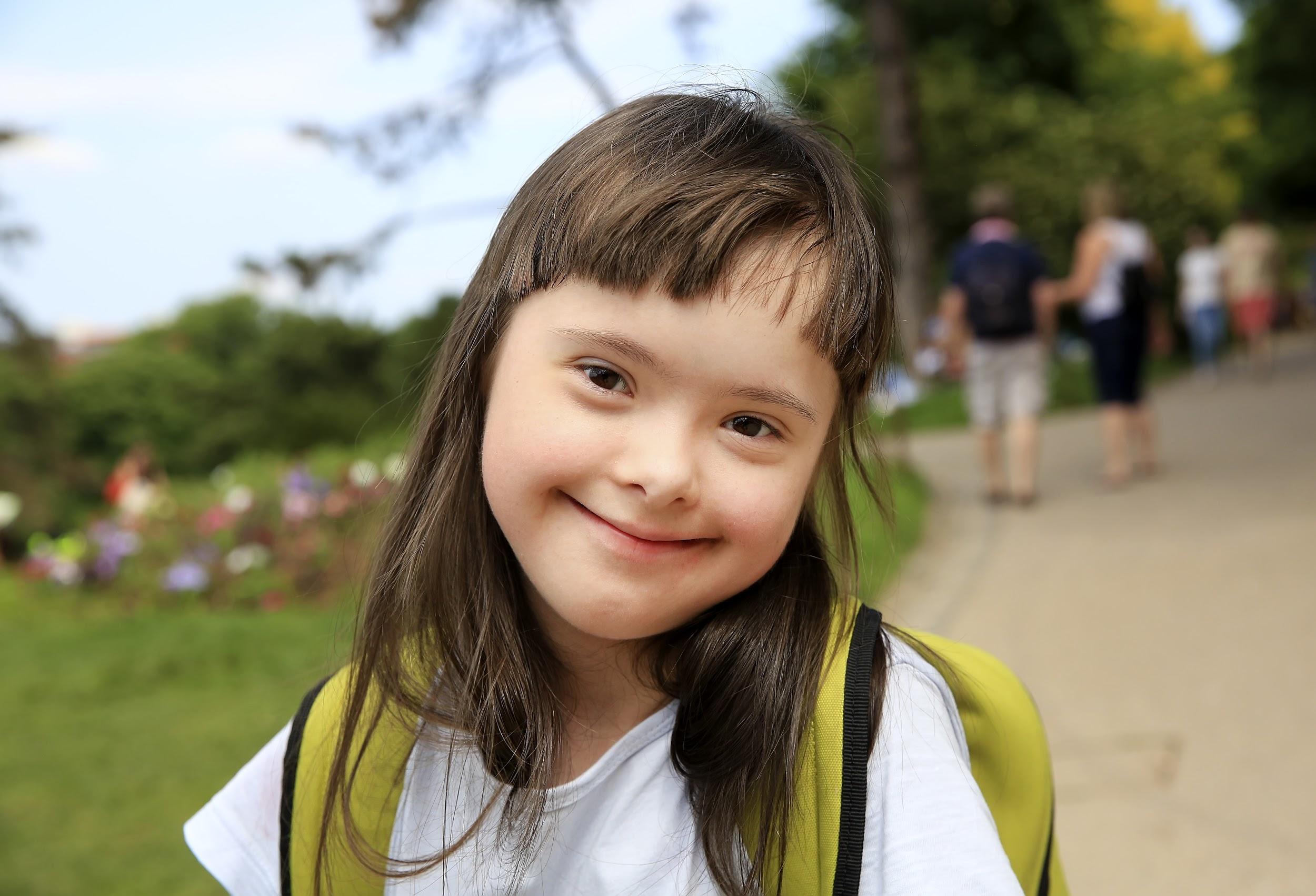 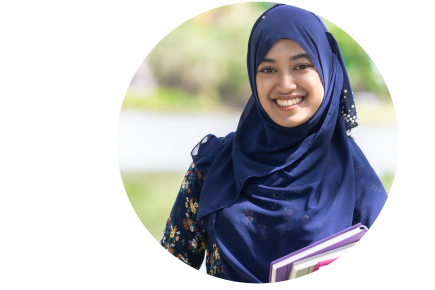 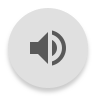 [Speaker Notes: لقد وضعنا عدداً من الأسئلة للمساعدة في توجيه مساهماتكم في تطوير سياسات حقوق الإنسان وتركيز مناقشاتنا في المنتديات المجتمعية ومجموعات التركيز.  
السؤال 1 – موجهات لتجعلك تفكر:  هل هناك أي هويات تعتقد أنها تواجه التمييز داخل مجلس مدارس منطقة أتوا-كارلتون؟ ما هي الطرق التي يعانون بها من التمييز؟  كيف يمكن لمجلس مدارس منطقة أتوا-كارلتون منع هذا من الحدوث؟
السؤال 2 – موجهات لتجعلك تفكر:  ما هي بعض الأسباب الأخرى التي قد يتعرض فيها الناس للتمييز؟ هل ينبغي حماية هذه الأسباب من التمييز من خلال سياسة حقوق الإنسان الجديدة في مجلس مدارس منطقة أتوا-كارلتون؟ لماذا نعم، ولماذا لا؟ على سبيل المثال، ماذا عن الوضع الاجتماعي والاقتصادي؟ اللغة؟ هل هناك أسباب أخرى؟
السؤال 3 – موجهات تجعلك تفكر: كيف يمكننا بناء الثقة في هذه العملية؟ كيف يمكننا مساعدة الناس على الشعور بالأمان؟  ما هي العملية التي يمكن أن تنجح مع الطلاب أو الموظفين أو الأسر؟ كيف يمكننا أن نجعلها متاحة للشعوب الأصلية، أو الأشخاص ذوي الإعاقة، أو للأشخاص الذين لا يتحدثون الإنجليزية أو الفرنسية؟ أشخاص آخرون؟ ما نوع الدعم الذي ينبغي أن نفكر في توفيره؟ 
السؤال 4 -موجهات لتجعلك تفكر: ما هي أفضل طريقة لمساعدة الطلاب والأسر والموظفين على فهم حقوقهم ومسؤولياتهم بموجب السياسة الجديدة عند صدورها؟ ما نوع المواد التعليمية التي يجب أن نحضرها؟ ما هي أنواع المشاركة والتواصل الأكثر كفاءة في تبادل المعلومات حول السياسة؟]
استقصاء
إكمال ومشاركة الدراسة الاستقصائية على الانترنت والموجهة للأهالي والطلاب والموظفين. شاهد صفحة استشارة سياسة حقوق الإنسان في مجلس مدارس منطقة أوتاوا كارلتون للحصول على المزيد من المعلومات.
كيف يمكن للناس المشاركة؟
الملاحظات المكتوبة
إرسال الملاحظات المكتوبة إلى: consultation.humanrights@ocdsb.ca
المشاركة في المنتديات المجتمعيّة القادمة.
شاهد صفحة استشارة سياسة حقوق الإنسان في مجلس مدارس منطقة أوتاوا كارلتون للحصول على المزيد من المعلومات..
المنتديات المجتمعية
نقاشات مجموعات التركيز
المشاركة بمناقشات مجموعات التركيز المواضيعية.
شاهد صفحة استشارة سياسة حقوق الإنسان في مجلس مدارس منطقة أوتاوا كارلتون للحصول على المزيد من المعلومات.
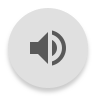 [Speaker Notes: يمكن للطلاب والموظفين والأسر وأفراد المجتمع المحلي المشاركة في عملية التشاور بعدة طرق.  اختر إحدى الطرق أو جميعها!  نريد أن نسمع منك.  
فكر في إكمال الاستبيان على الإنترنت دون ذكر الاسم.  يمكنك إيجاده على صفحة الاستشارة حول سياسة حقوق الإنسان الخاصة بمجلس مدارس منطقة أتوا-كارلتون  
اخذ باعتبارك إرسال ملاحظاتك المكتوبة حول ما تعتقد أنه أمر هام  عبر البريد الإلكتروني:consultation.humanrights @ocdsb.ca.  
فكر في الاشتراك في منتدى مجتمعي أو مناقشة مجموعة تركيز.  شاهد  صفحة الاستشارة حول سياسة حقوق الإنسان الخاصة بمجلس مدارس منطقة أتوا-كارلتون للحصول على تفاصيل حول الفرص عند إتاحتها.
تعزيز وحماية حقوق الإنسان مسؤولية تقع على كاهلنا جميعًا.  شارك وساعدنا في بناء سياسة تركز على الكرامة واحترام الجميع في مجتمعنا. حقوق الإنسان للجميع.]
الاجتماع مع الطلاب والموظفين وأولياء الأمور والمجتمع المحلي لتحديد الثغرات والأولويات وإمكانية الوصول واحتياجات التوعية
مراجعة  سياسات وإجراءات مجلس مدارس منطقة أوتاوا كارلتون والإطار الإقليمي والفيدرالي والدولي
لنقاش مع مجموعة العمل الداخلية، مدير المجلس التنفيذي، اللجان الاستشارية وأمناء الطلاب
الجدول الزمني
الرجوع إلى  الطلاب والموظفين وأولياء الأمور والمجتمع مرة أخرى لجمع الملاحظات حول مشروع السياسة
استخدام الملاحظات الواردة في المرحلة الأولى لوضع مشروع السياسة
مراجعة مشروع السياسة بناءً على الملاحظات الواردة وتقديمها إلى لمجلس المدارس للموافقة عليه
نحن هنا
المرحلة الثانية
الاستشارة
↓
مشروع السياسة
الاستعراض المكتبي
ما قبل الاستشارة
نيسان/ أبريل 2021
كانون الأول/ديسمبر 2020
تشرين الأول/ أكتوبر 2021
آذار/مارس 2020
حزيران/يونيو 2021
أيلول/سبتمبر 2020
الموافقة على السياسة
المرحلة الأولى
الاستشارة
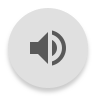 [Speaker Notes: هذا هو الجدول الزمني للاستشارات الخاصة بسياسة حقوق الإنسان. نحن حاليًا في المرحلة 1.  سنجري مناقشات جماعية على الإنترنت يشارك فيها الطلاب والموظفين والأسر وكذلك منتديات المجتمع لإتاحة المجال لك لإبداء وجهة نظرك.  سنقوم بصياغة سياسة تستند إلى ما نسمعه من مجتمع  مجلس مدارس منطقة أتوا-كارلتون في المرحلة الأولى، وفي المرحلة الثانية سنشارك مشروع السياسة مع الجميع مرة أخرى للحصول على المزيد من الملاحظات.  نأمل أن تكون سياسة حقوق الإنسان جاهزة لعرضها على مجلس الأمناء في تشرين الأول/أكتوبر 2021.]